DO NOW
1. What would influence you to leave your hometown?
	1. a. Would you leave? 
2. Why do you think people would leave a world they know for something  unknown?
American Colonies
Colonization
Europeans came to America looking for resources, land, and power
Why did people come?
    -Religious freedom
    -Political freedom
    -Business/trade/farming
 3 distinct regions formed
Regionalism
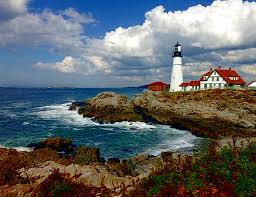 Each region progressed differently
Certain regions were better suited for certain climates, populations, and industries
Different crops, religion, and gov’t built up in different regions
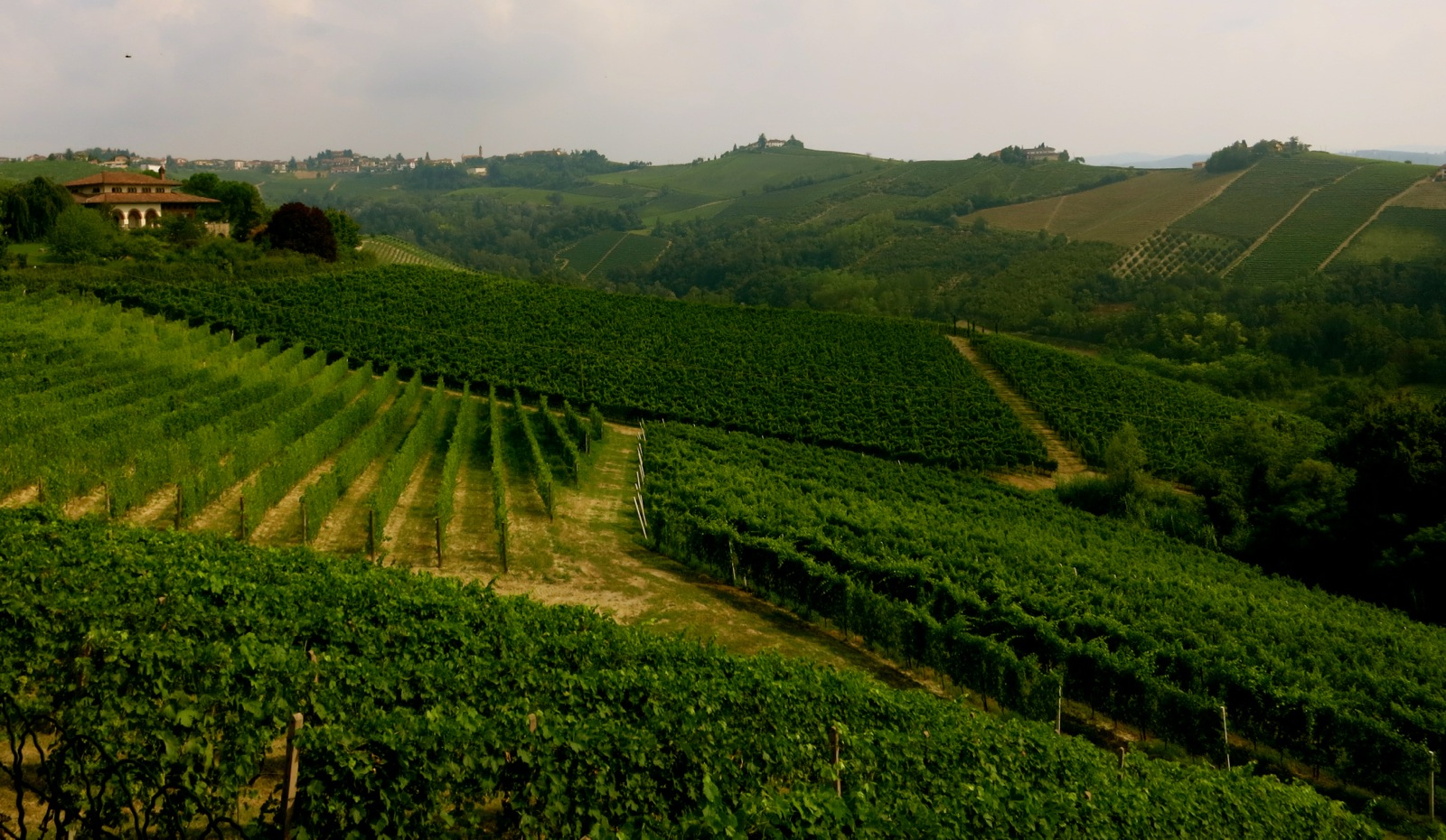 The 3 Regions
New England 
Massachusetts  (MA)
New Hampshire (NH)
Rhode Island (RI) 
Connecticut (CT)




Middle
New York (NY) 
New Jersey (NJ)
Delaware  (DE)
Pennsylvania (PA)





Southern
Maryland (MD) 
Virginia (VA)
North Carolina (NC)
South Carolina (SC)
Georgia (GA)
The Southern Colonies
Came from:  
Western Europe - England, Scotland, Germany, Switzerland, Netherlands
First settled in 1606 – Jamestown 
Culture/Customs:
Mostly men
Mostly some form of Christianity – esp. Anglican, Protestant and Catholic
Mostly explorers and entrepeneurs
Indentured servants – worked for an employer in return for paid passage to the New World until debt was paid
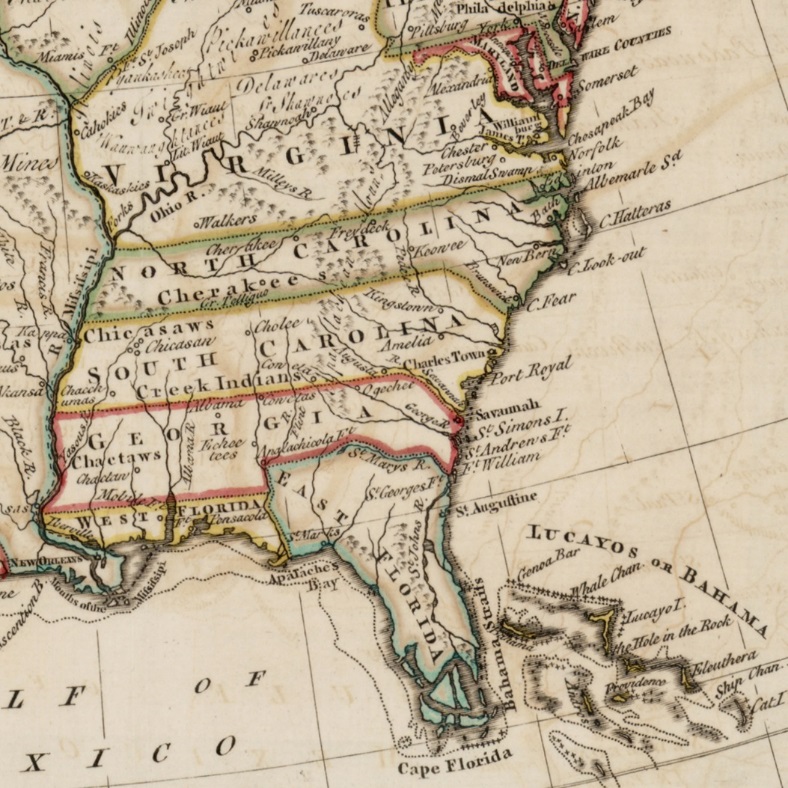 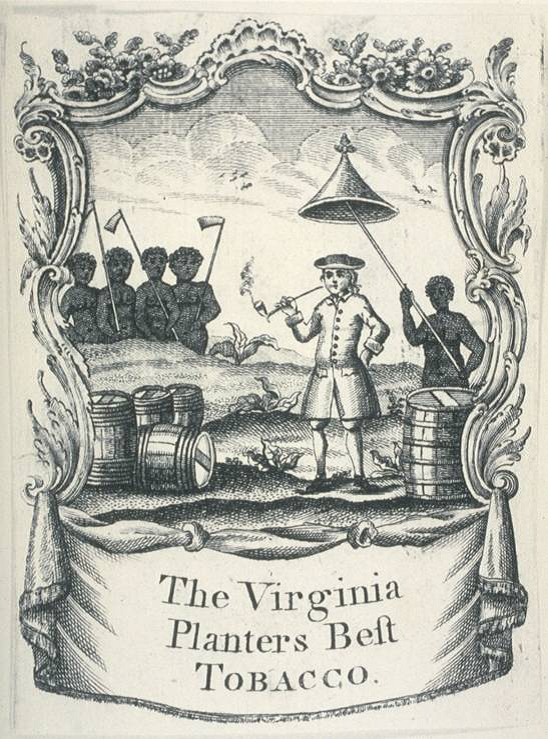 Southern Colonies
Why : 
New economic opportunities, get out of debt, establish charters for certain British elite
Where did they settle: 
 Southern and Plantation Colonies (Virginia, Carolinas, Georgia, Maryland)
Effects on America: 
established the slave trade
new farming techniques (plantations)
brought new invasive crops and diseases
established idea of land ownership
religious tolerance
 global trading routes
Native Reaction:  
Constant warfare 
Died due to new diseases (smallpox, influenza)
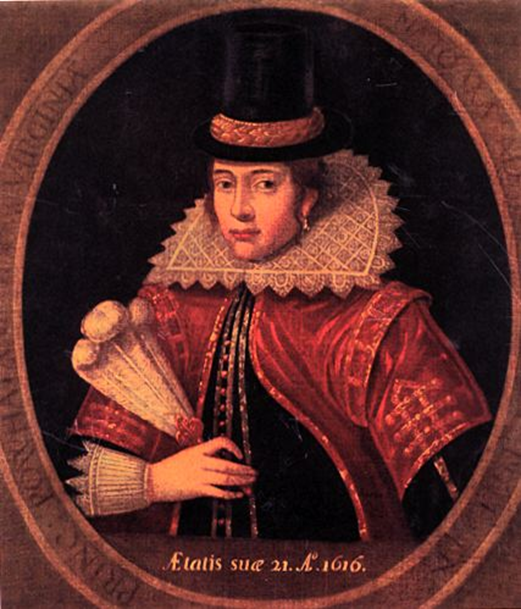 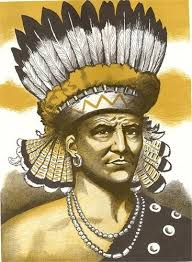 The New England Colonies
Came from:
England
Settled in 1620 – Plymouth Rock
Customs 
Puritanism 
Predestination belief that only select few are destined for heaven
Intolerant of anyone different  
Focused on work 
Segregation between the sexes
Life/society revolved around church
Controlled economy and behavior
Towns were established by family units 
Non-Puritans
Jews, other Christians
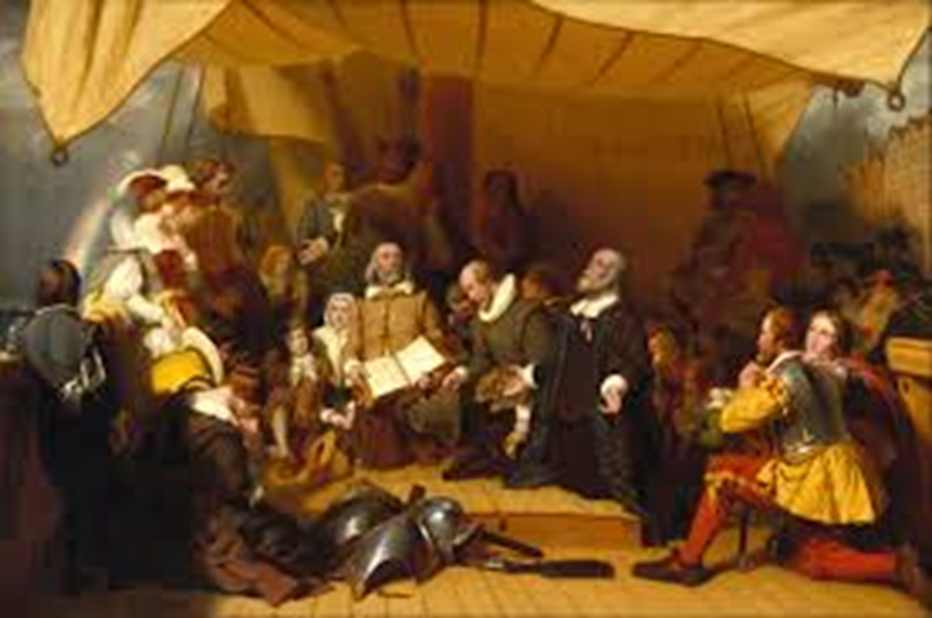 The New England Colonies
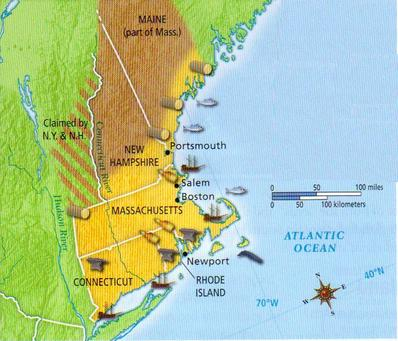 Why :
Wanted religious freedom
Where did they settle:  
Massachusetts, Connecticut , Rhode Island
How did they affect America: 
Established feelings of intolerance and mistrust – Salem Witch Trials, murder of non-Puritans
Puritan (Protestant) work ethic – frugal, hard-working 
First towns
Focus on education – Need to be able to read the Bible
Mostly family farms with some small businesses 
Non-Puritans – exercised religious liberty 
Native Reaction:
Puritans = intolerant constant war
Example:  King Phillip’s War
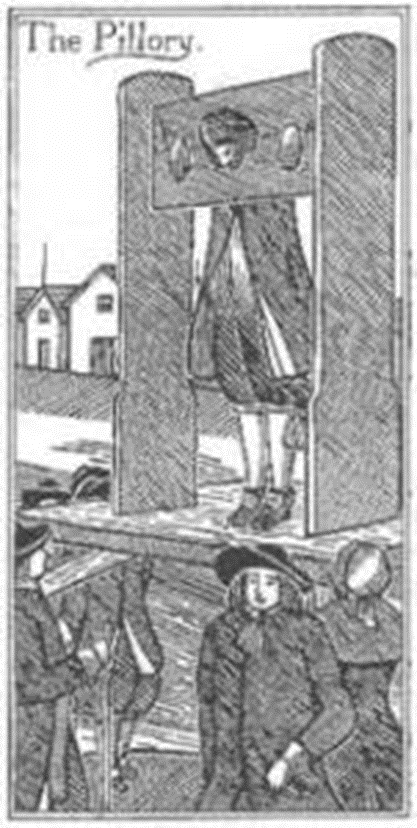 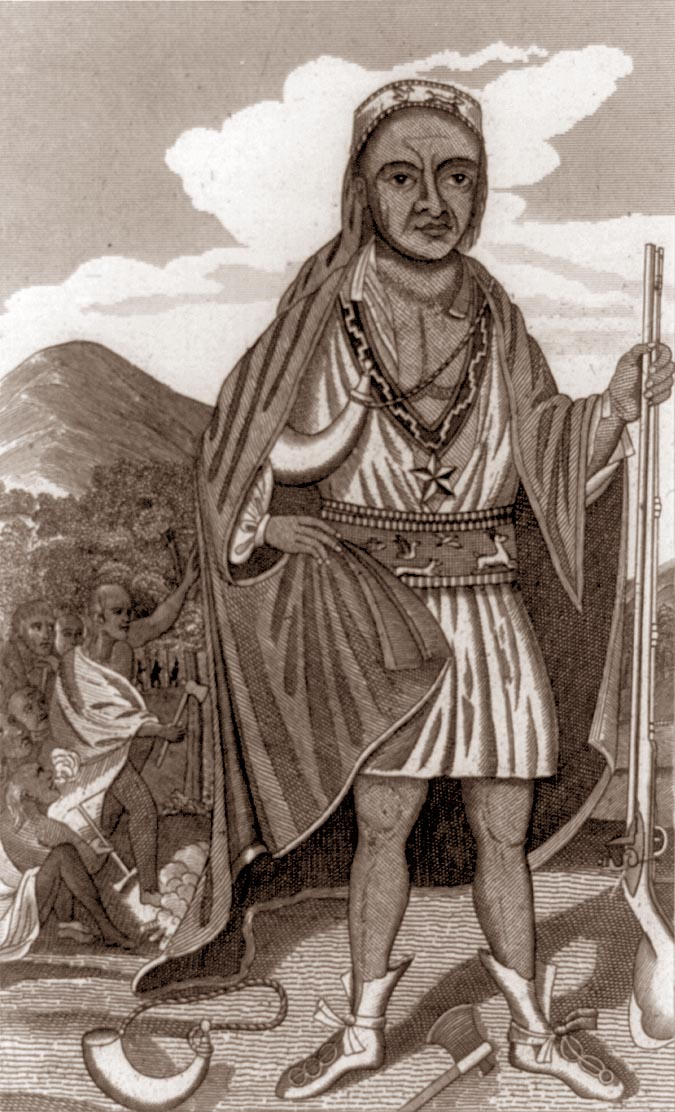 The Middle Colonies
Came from:
Northern Europe
1620s – New Netherlands
Customs 
Quakers - members of the Religious Society of Friends
More religiously tolerant 
Greater gender equality 
community focused 
Pacifism
Smaller family farms 
Merchants 
Non-Quakers 
New Amsterdam – Dutch colony 
Focused on trade 
Cosmopolitan
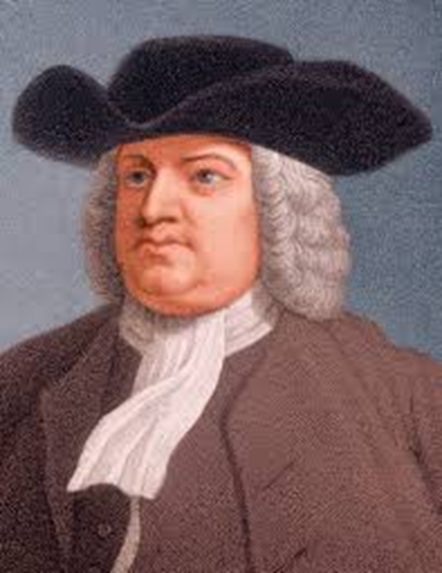 William Penn
The Middle Colonies
Why :
Missionary work 
Promised land and religious freedom 
Establish chartered territories for British monarchy – Duke of York; King Charles
Where did they settle:  
Pennsylvania, Delaware, New York 
How did they affect America: 
Divided land more evenly among families and individuals
Promoted better relations with religious groups and natives 
Established the first merchant class 
Native Reaction:
Many treaties signed between natives and settlers, while others conned natives out of their land
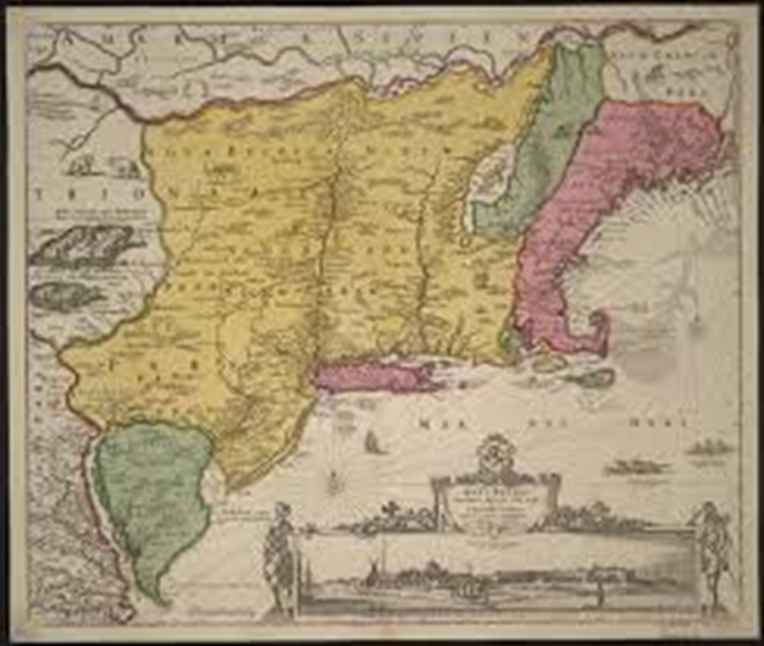 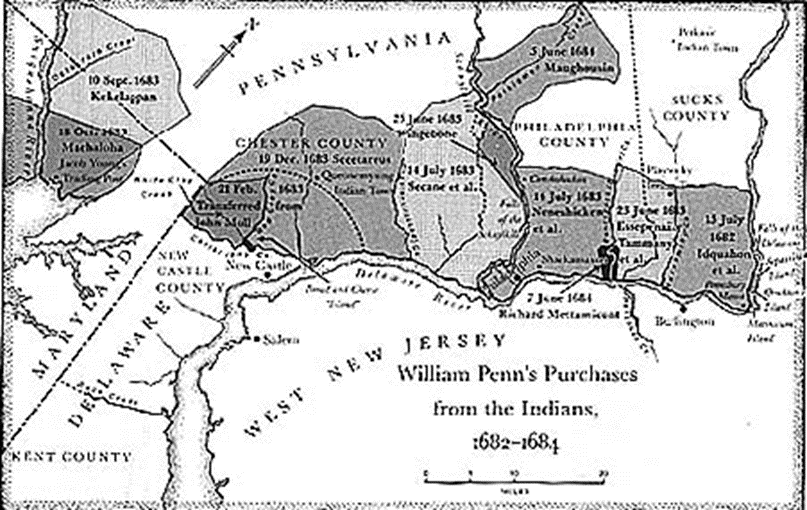 Exit Ticket
Based on what you saw in the slides, which region would you move to?
Things to think about:
Economic struggle 
Community structure
Native relations
Activity - Colonial Advertisement
You will be working INDIVIDUALLY to create a Colonial Advertisement brochure (think about a travel brochure) 
Requirements – Pick ONE of the colonial regions we talked about yesterday
Advertisement Brochure should include…
Name of Region
5 Facts about the region in your OWN words (be creative) NO BULLET POINTS
Political Structure, Economics, Reasons for Migration, Relationships with Indigenous Peoples, Daily life
Slogan 
For example, Reno’s slogan is “The Biggest Little City in the World”
Pictures (drawn)
COLORFUL (MS. REYES LIKES COLORS)
BONUS POINTS Testimonial (ACTUAL testimonials from the time period – think of a yelp review)